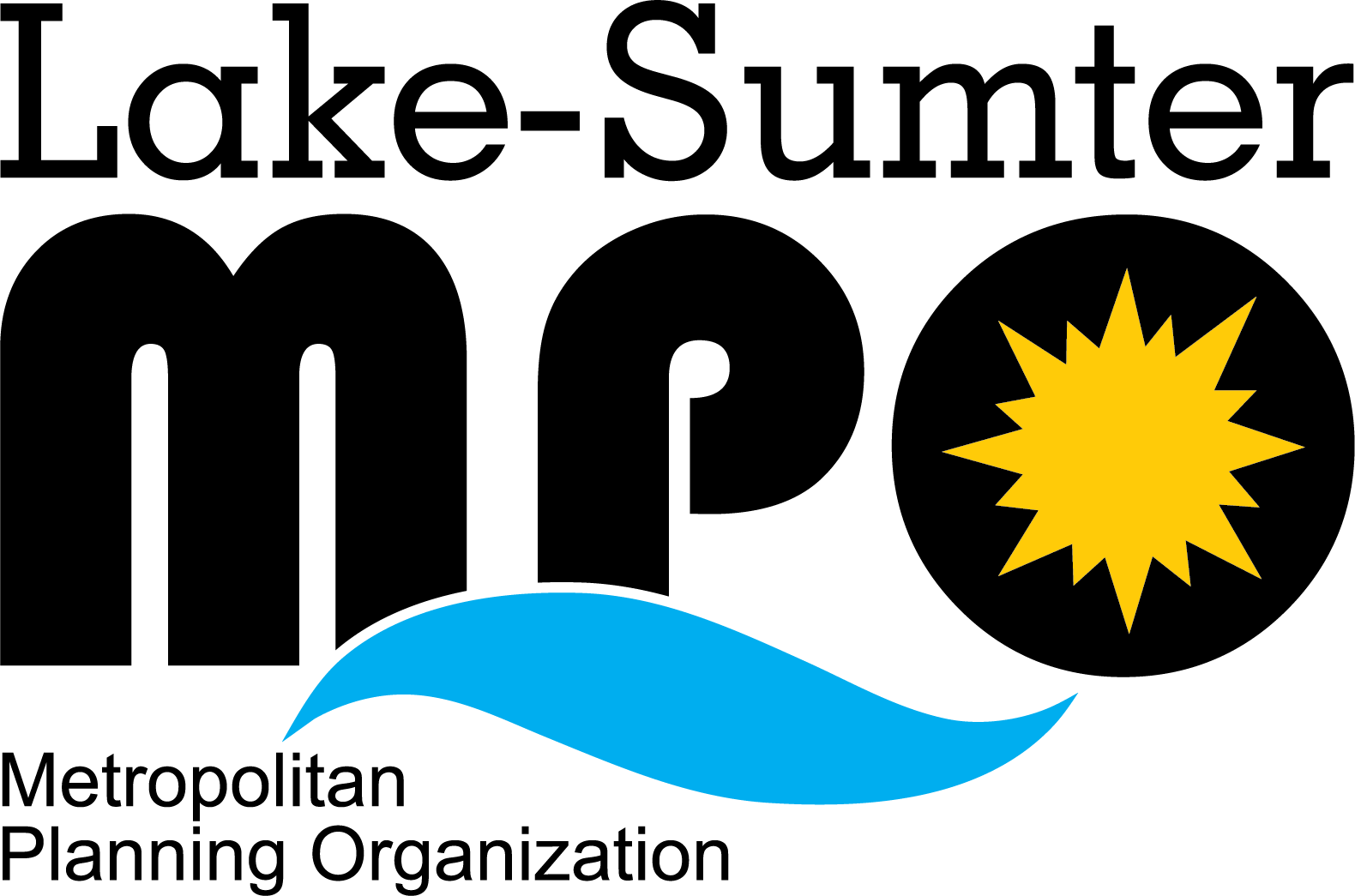 CITY OF MOUNT DORA TRANSPORTATION UPDATEMARCH 7, 2023
MICHAEL WOODS, 
EXECUTIVE DIRECTOR
[Speaker Notes: Thanks you for inviting me tonight.
Growth
Funding
Next steps]
Florida’s Population Trend
[Speaker Notes: Current population is 22.2 million, projected to be 25m in 2030. 
Second fastest growing state
Added 2.7 million people 
300,00 people per year 
Third in total population]
2023 LOCAL GROWTH TRENDS
Lake County Census data:
    2020 - 383,956   		2010 – 297,047  
	Change – 86,909	29.3%

MOUNT DORA Census Data 
    2020 – 16,665	    	2010 – 12,139	    
	Change – 4,526		27%
[Speaker Notes: 9 counties in the Florida had growth rates of 20-30%
4 counties had growth rates of over 30% including Sumter]
TRANSPORTATION FUNDING
STATE TRANSPORTATION TRUST FUND 
MOVING FLORIDA FORWARD
SENATE BILL 100 - MCORES
STRATEGIC INTERMODAL SYSTEM (SIS)
[Speaker Notes: STTF – Federal and State Gas Tax revenues – normal funding revenues for FDOT, legislature and Governor signs and becomes law July 1st 2023. 

MFF – 7 billion in funding for 20 projects throughout Florida , I75 got $479m

MCORES – Northern Turnpike Extension, Suncoast Parkway Extension and the Heartland Parkway Project, Legislature rescinded the bill last year and the Governor reallocated the funds, we got US301 at $200m

SIS – The Florida Legislature established the SIS in 2003 to enhance Florida’s economic prosperity and competitiveness. The system encompasses transportation facilities of statewide and interregional significance and is focused on the efficient movement og passengers and freight.]
FDOT Annual Appropriation History
5
[Speaker Notes: The FY 22/23 FDOT budget is a record $12.7 Billion.  Mostly because of our state commitment to investing in our infrastructure, Florida’s transportation system is consistently ranked as one of the best in the country.  Only 25% of FDOT’s budget comes from Federal funds. 

It seems like everywhere you go in Florida; the transportation system is under construction.]
6
What Sets Florida Apart?
[Speaker Notes: Florida is in a much better financial position for funding its infrastructure than almost all of the other states in the country.  Why is this?

We have been adjusting our state fuel taxes based on the CPI since 1992. 

This indexing of the State Fuel Taxes has resulted in approximately $8 Billion in additional revenue since the indexing began. 

We have the most toll-road mileage in the country.

We have taken advantage of every innovative finance option available.

We are growing again.  Over 300,000 people are moving to the state each year.  Over 100 million tourist visit the state each year.  (double edged sword)

All of these variables have produced our record transportation budgets.]
200 MILLION Visitors to Florida BY 2030
[Speaker Notes: We have surpassed the number of annual tourist to Florida from the pre-Covid numbers.  On track for 133 million in 2022. and close to 200 million by 2030. Brings in gas tax revenues and congestion.]
Fuel Consumption in Florida(Millions of Gallons Annually)
Forecast
8
[Speaker Notes: Unlike many other states in the country, fuel consumption and, therefore, fuel tax receipts have been growing again in Florida.  You can see the drop in consumption during the recession and Covid years. But you can also see what the future has in store for us.  Leveling off in future years, due to fuel efficient cars and truck, hybrid vehicle and trend of  working remotely.]
Electric Vehicle Impacts to Transportation Revenue
9
[Speaker Notes: Electric vehicles account for less than one & of the market but growing uickly. 

Note that this is ONLY EV impacts to revenue, not the impact of hybrids or improved fuel efficiency of ICE vehicles. 

Again, the impact of the rising cost of fuel may accelerate the move towards electric vehicles.  

In the private sector, when the current business model is no longer working, they revise the business model, or they go out of business.  The MPOs in Florida have taken the lead and are exploring a pilot project in Florida.]
The year 2022 in review…What were the effects of inflation on the Work Program?
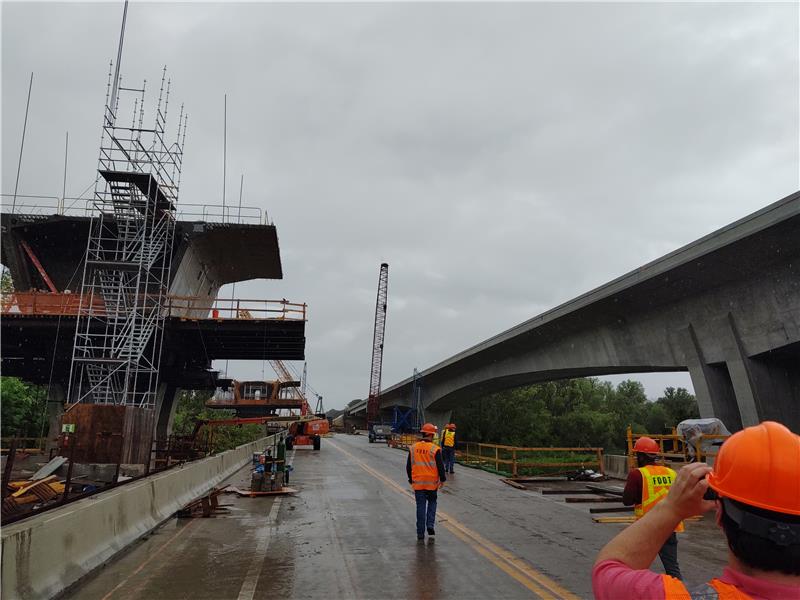 Project Impacts:
Cost Increases; material and labor shortages, premium pricing for certain materials (i.e. electrical, steel) and augmented project unknowns
Limited competition; single bids at significant high costs, selective pursuits
Dynamic cost estimation and predictions; forecasting of ongoing/future projects in the pipeline 

ROW Impacts:
Approximately 15% increase on land prices 
Higher severance damage and appraisal costs
approx. 24%+ Project Cost Increases
[Speaker Notes: Increased project costs due to premium pricing for certain materials (ie. electrical, steel)

Limited competition; single bids at significant high costs/ bid rejections

Substantial monitoring of contingency usage and projections

Dynamic cost estimation and predictions for ongoing/future projects in the pipeline; short term trend considerations/long term adjustments


ROW – waiting to hear back from unit]
FIVE-YEAR TENTATIVE WORK PROGRAM FUNDING
The Five-Year Outlook
* Excludes projects from Florida Turnpike Enterprise (FTE)
[Speaker Notes: No New Projects and No Defferals 
Project Impacts:
Cost Increases; material and labor shortages, premium pricing for certain materials (i.e. electrical, steel) and augmented project unknowns
Limited competition; single bids at significant high costs, selective pursuits
Dynamic cost estimation and predictions; forecasting of ongoing/future projects in the pipeline 
Programs and Allocations:
Resurfacing program allocations increased due to statewide needs – adjustment impacted allocations
Changes in revenue and surcharge projections - adjustment to more conservative growth factors
2021 Bipartisan Infrastructure Law (BIL) / Infrastructure Investment and Jobs Act (IIJA): 
Extends and increases formula funding for transportation – FDOT received additional $3.5B/35% increase
New formula programs - Resiliency (PROTECT), Carbon Reduction (CARB/L/M/N/U), Bridge, and Electric Vehicle (EV)
More federal funds available through competitive grant applications]
Lake-Sumter MPO Region – Funding Breakdown
Priority Projects
11

$205,237,688
$543,229,017
$543,229,017
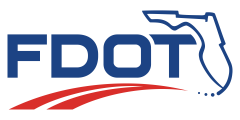 [Speaker Notes: Safety – roundabouts, safety projects, paved shoulders, and miscellaneous construction 
Capacity – widening and new roads
Preservation – Resurfacing and bridge rehabilitation
$16,135,293 (Lake) – SR 19, from north of SR 40 to north of Lakeview Avenue
$14,181,439 (Lake) – SR 25 from SR 50 to CR 561A / Southern Breeze Drive
$11,806,945 (Sumter) – SR 471 from CR 478A to US 301/SR 35
Multimodal – transit, aviation
Some major projects under Multimodal:
Transit 
414331-2 ($25,238,786 --- capital grant section 5307)
444285-1 ($20M – FTA Section 5307 Operating Funds)
442461-1 (($2,928,838 – Section 5311 Rural Transportation)
Airports
Umatilla Municipal Airport Hangar - $1.923M
Leesburg International Fuel Farm Construction - $1.75M

Operations – signal upgrades, ITS improvements, ATMS, and traffic control
Bike/Ped – sidewalks and bike/trails
Misc. –  fixed capital, landscaping, maintenance, planning, studies, toll plazas, and EV charging

Priority Projects:  11 projects (6 capacity, 3 Bike/Ped, 1 Safety, 1 Operations) – Lake 8 / Sumter 3]
2022 LOPP – Proposed Funding
Based on FDOT 2023/24 – 2027/28 Tentative Work Program:
Lake County
#1: SR 50 Realignment (Groveland) - $14.7M for ROW in FY24 / $9.85M in FY25
#17: Micro Racetrack Road - $450K for Design moved up to FY24 from FY26
Sumter County
#2: US 301 Widening - $51M for ROW in FY24 / $71.1M for CST in FY 24 and $45.8M for CST in FY26
#6: US 301 Complete Streets (Wildwood) - $2M for Design in FY24
#8: CR 48 Safety Project - $1.6M for Design in FY24
Bridges #1: Rehabilitation for Multiple Bridges - $717,289 for CST in FY24
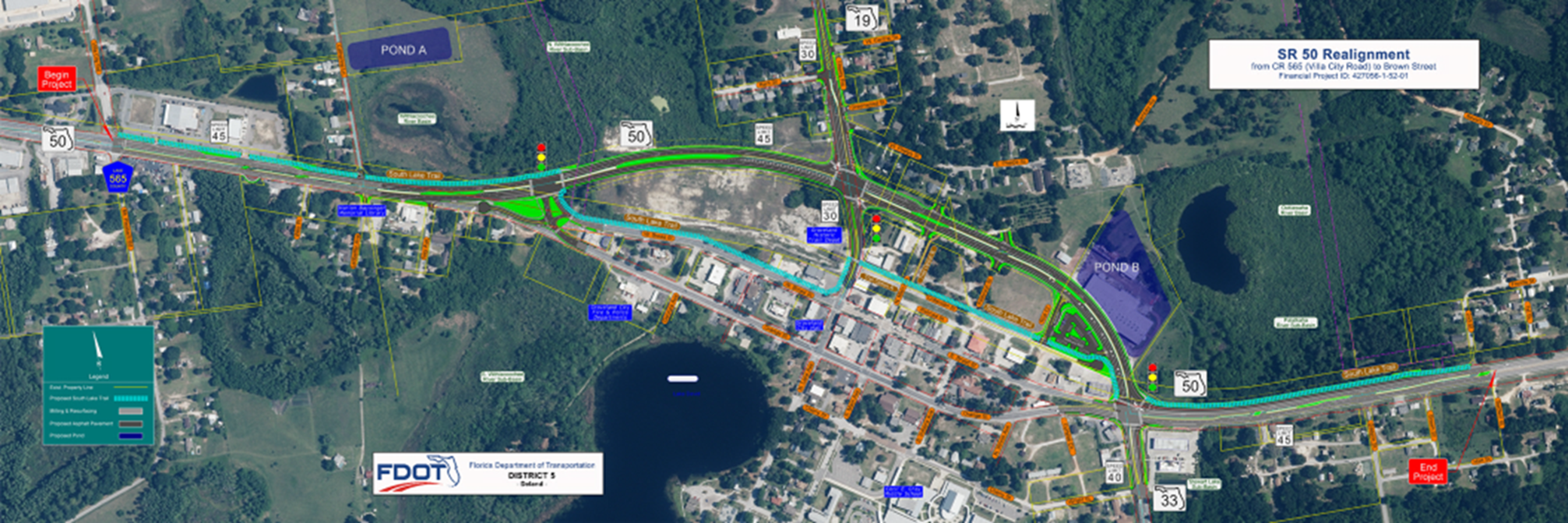 Lake~Sumter MPO #1 Priority and #1 SIS Priority for last two years $14.7 M for ROW in FY 2024 – Tentative Work Program $9.8 M for ROW in FY 2025 – Tentative Work Program $46 M for CST proposed in FY 2029 in the SIS Cost Feasible Program  (2nd Five Year Plan)
[Speaker Notes: The only new project phase for a capacity project]
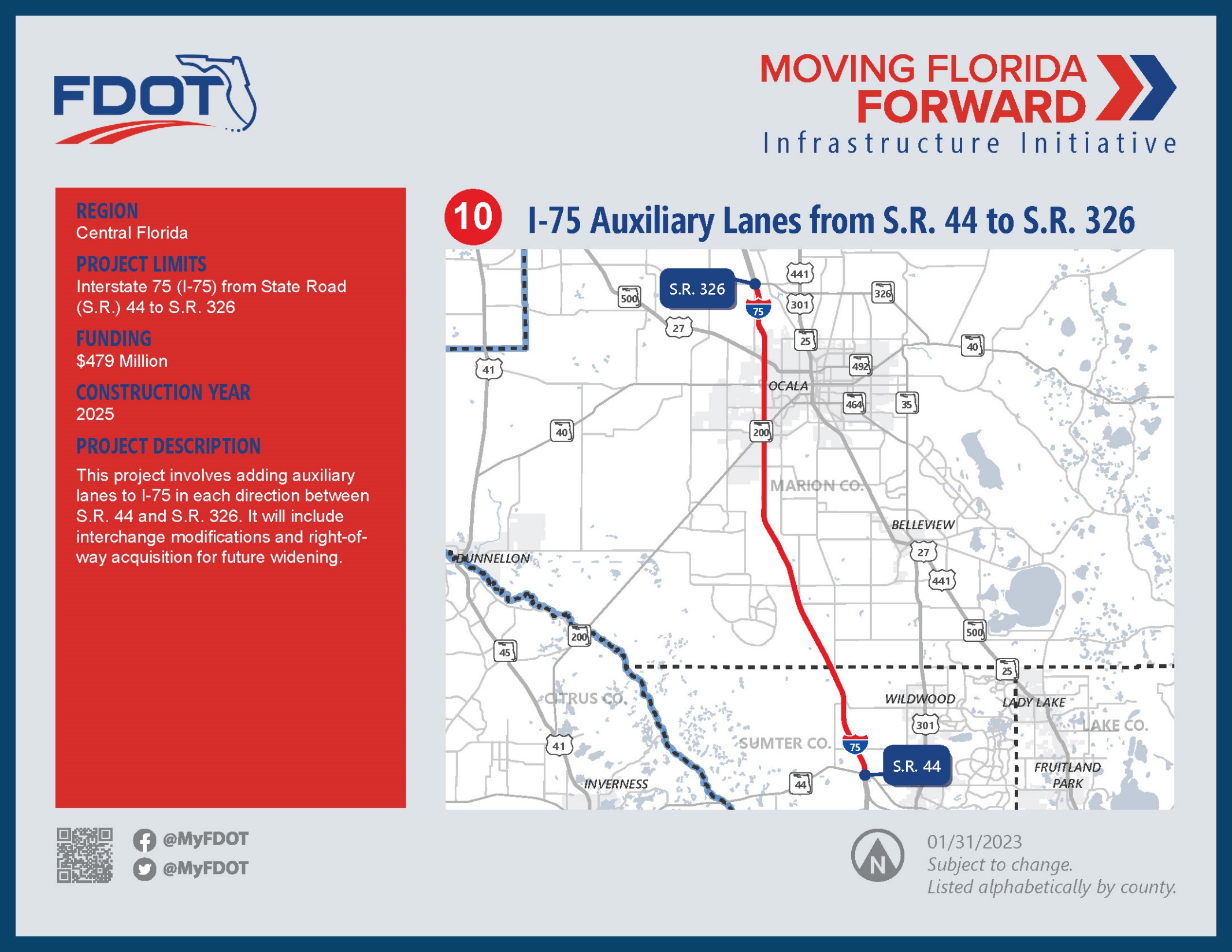 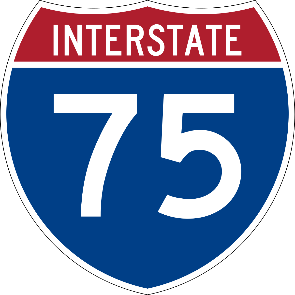 2022 LOPP SIS Priority
FDOT completing I-75 Master Plan from Sumter County (Turnpike) to CR 234 in Alachua
MOVING FLORIDA FORWARD proposes $479M in 2025 to begin construction of auxiliary lanes from SR 44 to SR 326 in Marion County
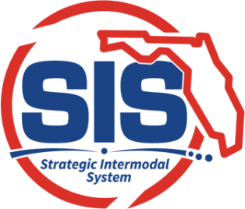 [Speaker Notes: Moving Florida Forward – I75 construction $479m]
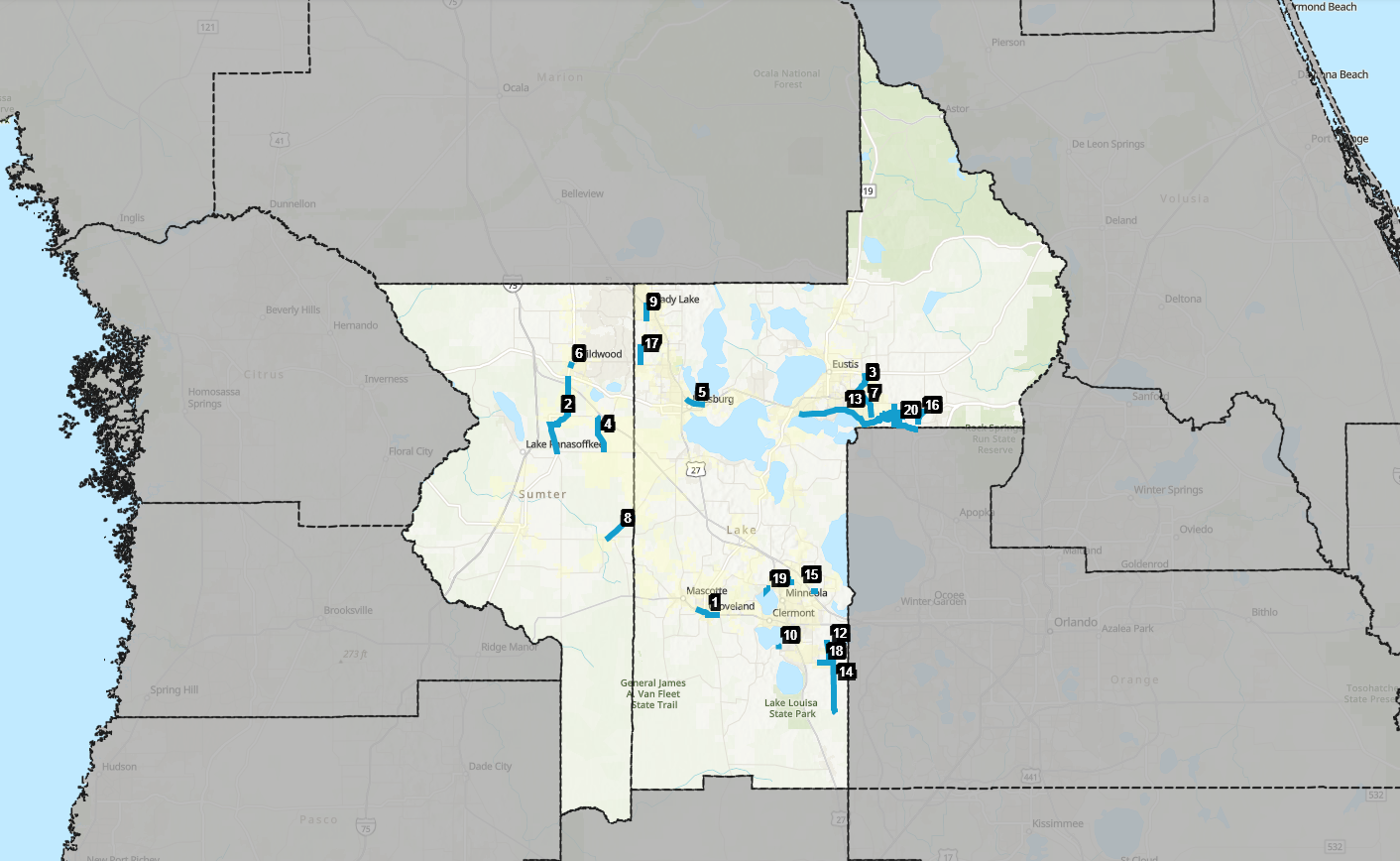 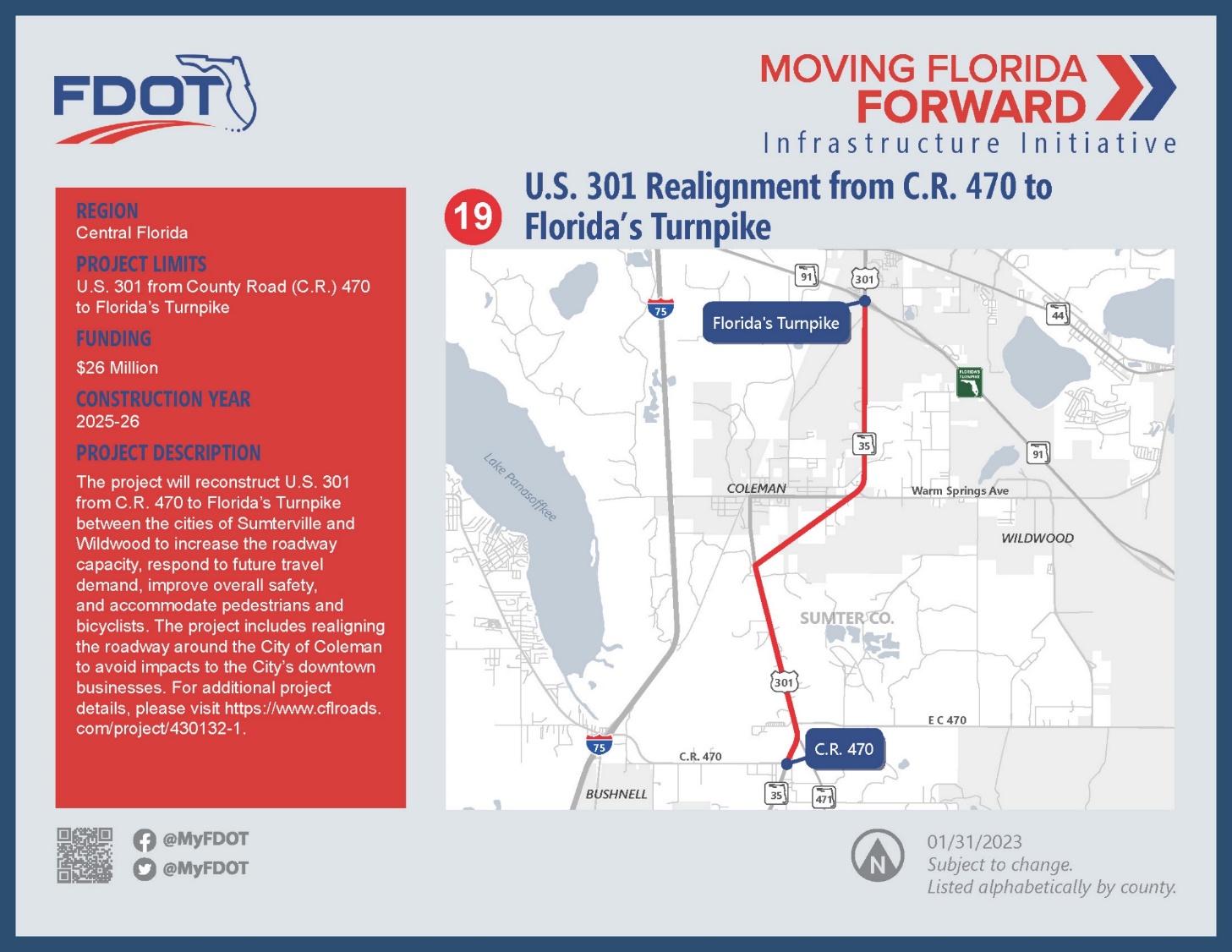 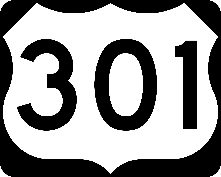 #2: US 301 Widening/Realignment
$51M for ROW in FY24 (Tentative WP)
$71.1M for CST in FY 24 (Tentative WP)
$45.8M for CST in FY26 (Tentative WP)
$26M proposed in MOVING FLORIDA FORWARD
Funded Through Construction
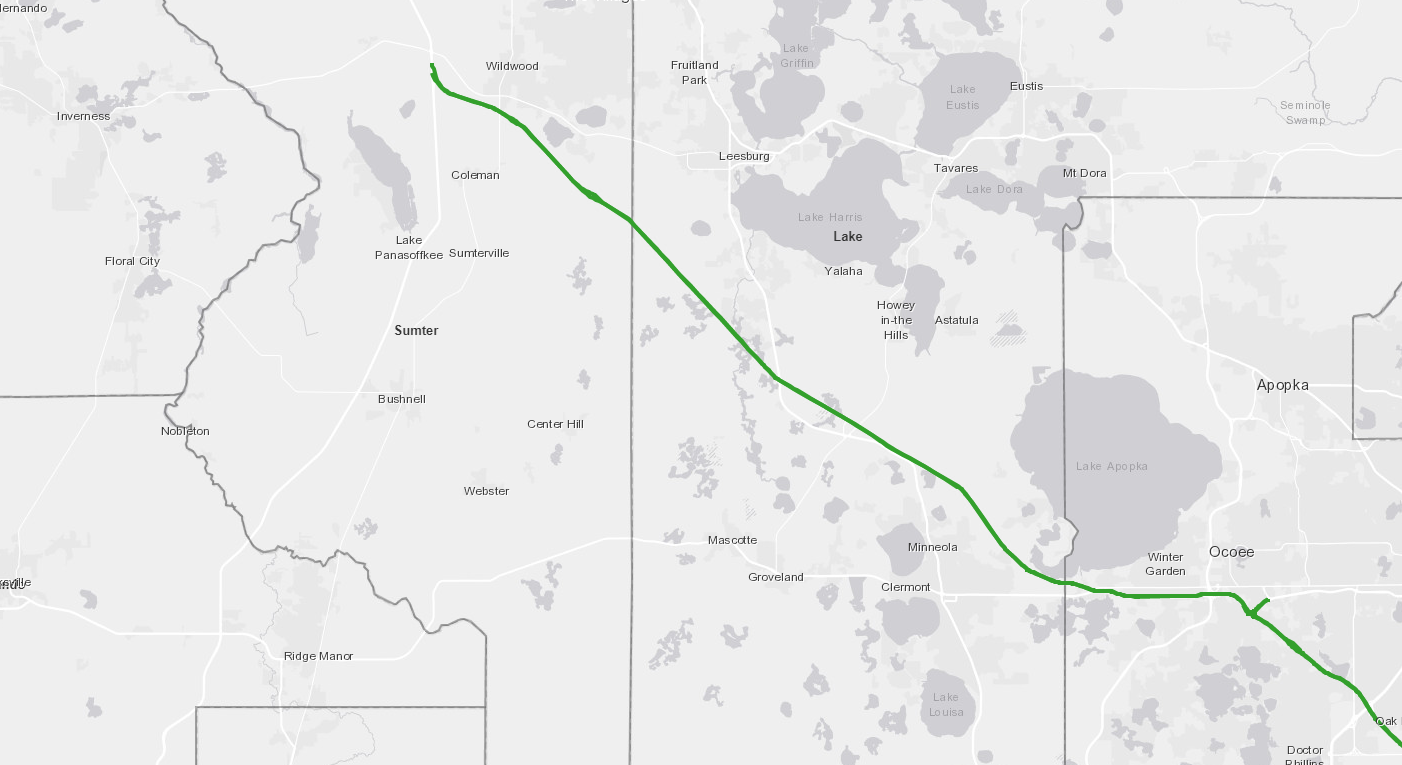 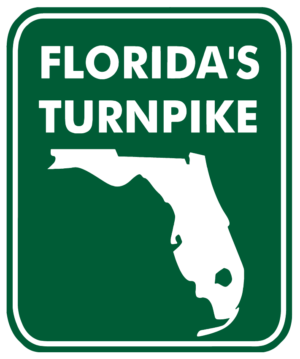 2022 LOPP SIS Priority: 
Turnpike Widening from CR 470 to Lake/Sumter County Line
Design funded in FY 2025 (Tentative WP)
ROW funded in FY 2026 (Tentative WP)
Turnpike Widening from US 301 to I-75 
Design funded in FY 2026 (Tentative WP)
ROW funded in FY 2028 (Tentative WP)
Turnpike Widening from O’Brien to US 27 includes Interchange Improvements at US 27/ SR 19 (North) (MP 289)
Construction funded in FY 2026 (Tentative WP)
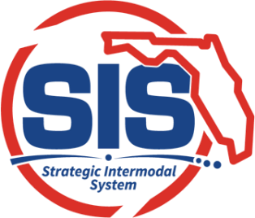 2022 LOPP SIS Priority: 
Turnpike Widening from County Line to US 301
Design funded in FY 2025 (Tentative WP)
ROW funded in FY 2026 (Tentative WP)
Interchange Improvements at US 27/ SR 19 (South) (MP 285)
Construction funded in FY 2026
2022 LOPP SIS Priority: 
Turnpike Widening from US 27 to CR 470
Construction funded in FY 2028 (Tentative WP)
UNDER CONSTRUCTION
Turnpike Widening from Clermont to O’Brien
[Speaker Notes: Fully funded for construction through Lake County
Deign and ROW funded in Sumter to US 301/ I75]
Construction planned 2024Eudora road roundabout
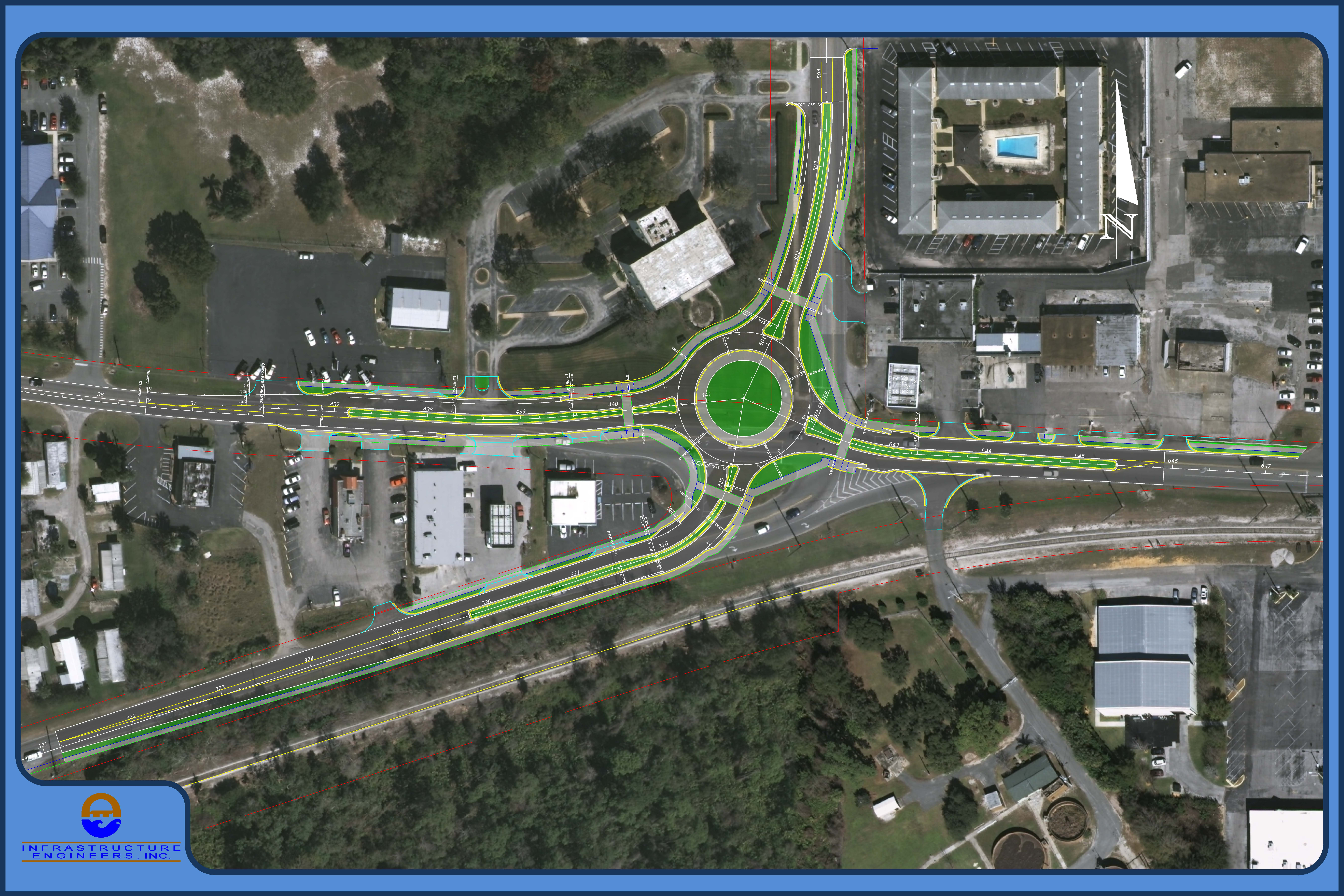 $1.75 million from FDOT
$1.75 million County match
City Relocate Utilities
Scheduled Construction Start FY 2024
CR 19A and Eudora Road, Mount Dora
7
CR 437 Realignment
Sorrento Avenue /SR 46
Round Lake Road
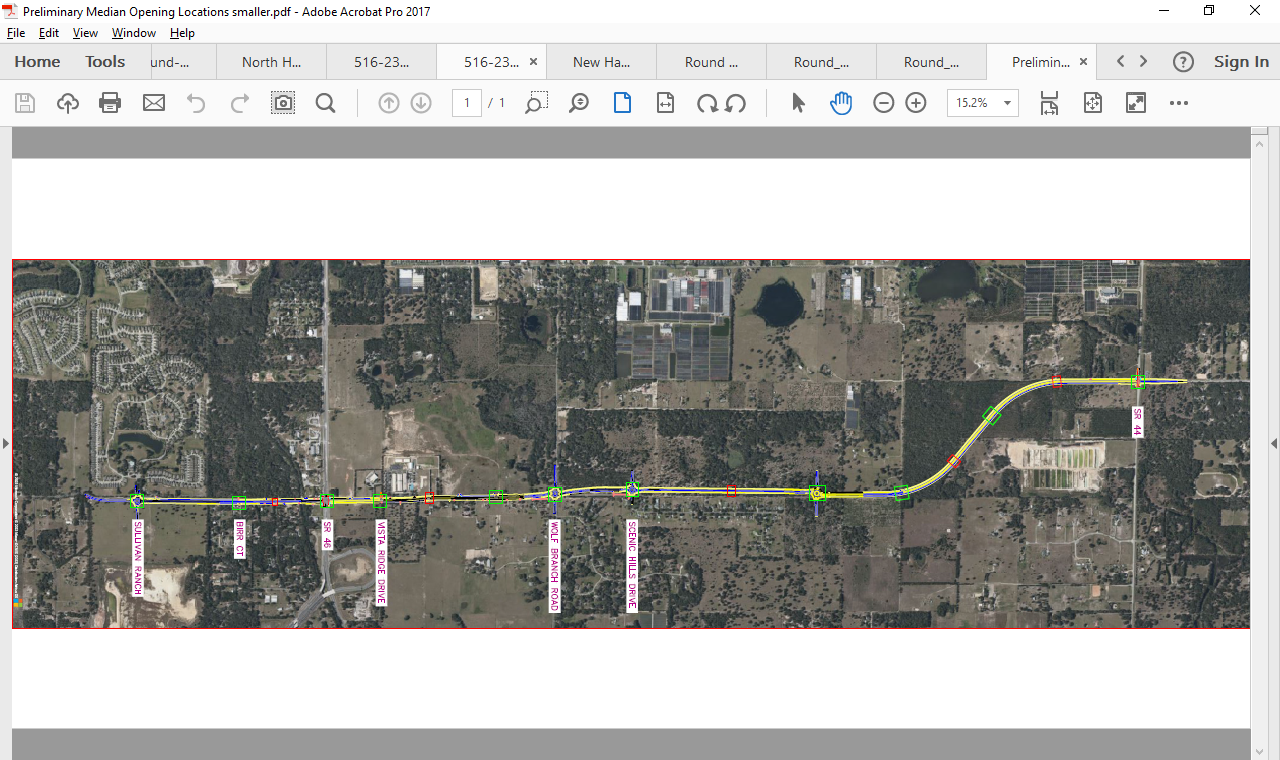 Round Lake Road Proposed Typical Section
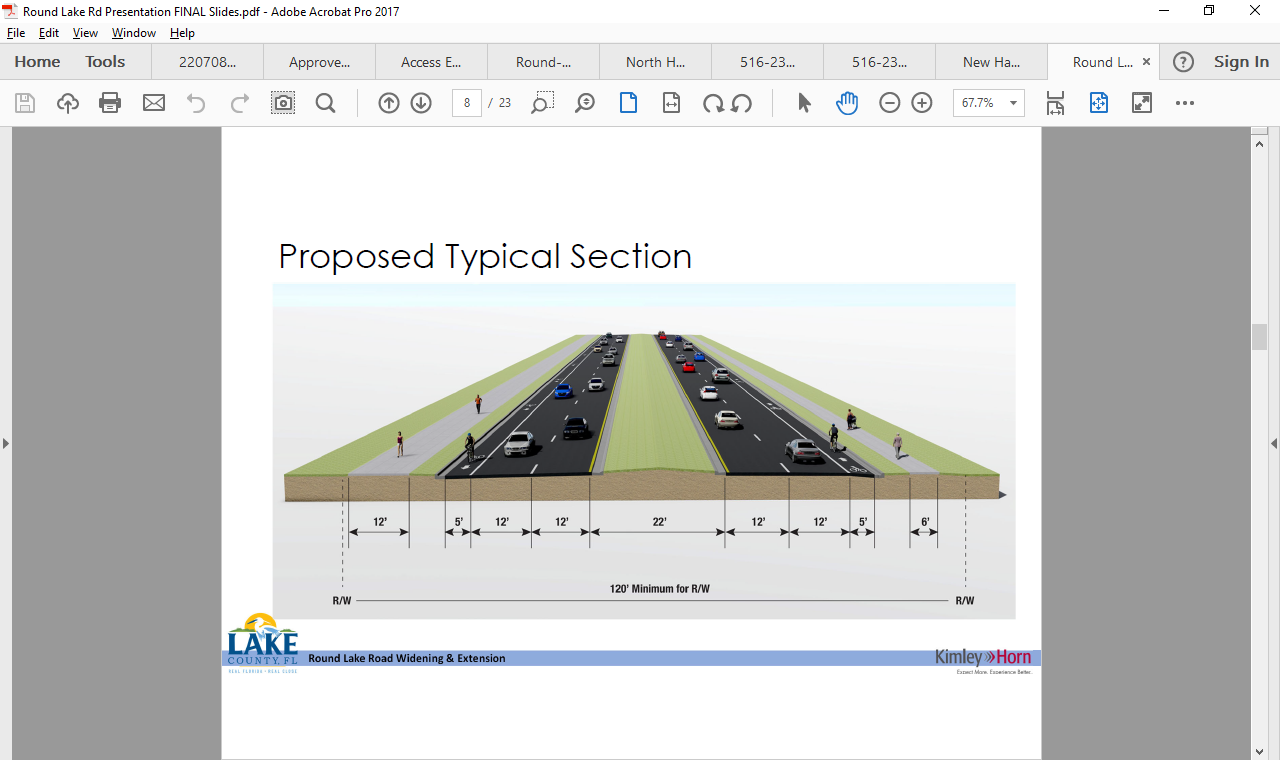 Wekiva trail
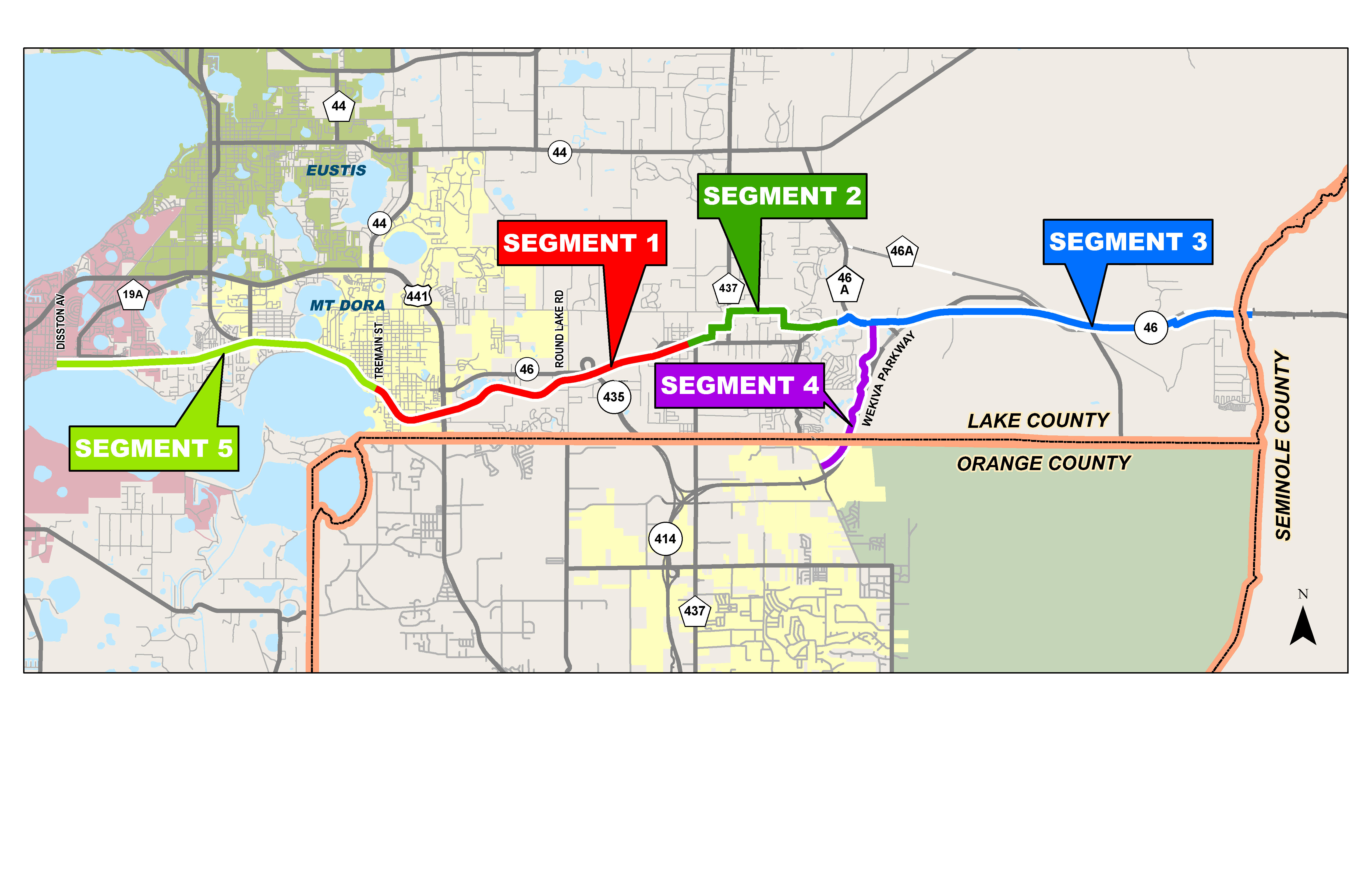 SEGMENT STATUS:  	5-PD&E ON-GOING 	1-DESIGN ON-GOING     	2-RIGHT-OF-WAY ON-GOING 			3 & 4-COMPLETE 				(Construction 2025-26)
15